Klíma mení krajinu
Zraniteľné versus Odolné mesto
Mgr. Jana Bozáňová, PhD. (špecialistka na urbánnu ekológiu MIB)
Prieskum eurobarometer Európskej únie z roku 2021 zistil, že približne 93 % jej občanov považuje zmenu klímy za vážny problém3. Je to dôležitým signálom pre každé mesto, že aj samotní obyvatelia považujú túto hrozbu za veľmi aktuálnu a aj napriek ťažkej popandemickej situácii ju nemožno posúvať do úzadia.
Ako sa zmena klímy prejavuje v mestskom prostredí a aké z toho plynú hrozby? 
letá s extrémne vysokými teplotami zvyšujú efekt mestských tepelných ostrov (urban heat islands – UHI)
znížená vitalita mestskej zelene v predlžujúcom sa období sucha počas letných mesiacov
obdobie sucha je prerušené intenzívnymi, prívaľovými zrážkami, ktoré preťažujú kanalizačný systém a spôsobujú lokálne záplavy
Ako mestá riešia túto klimatickú situáciu a jej hrozby? 
chápať zmenu klímy nie ako hrozbu, ale potenciál pre zlepšenie mesta 
zavádzanie „prírodnej klimatizácii“ – výsadba vhodnej, odolnej vegetácie, ktorá zároveň podporuje biodiverzitu
voda nie je odpad, ale zdroj (lokálne zachytávanie a využívanie zrážkovej vody)
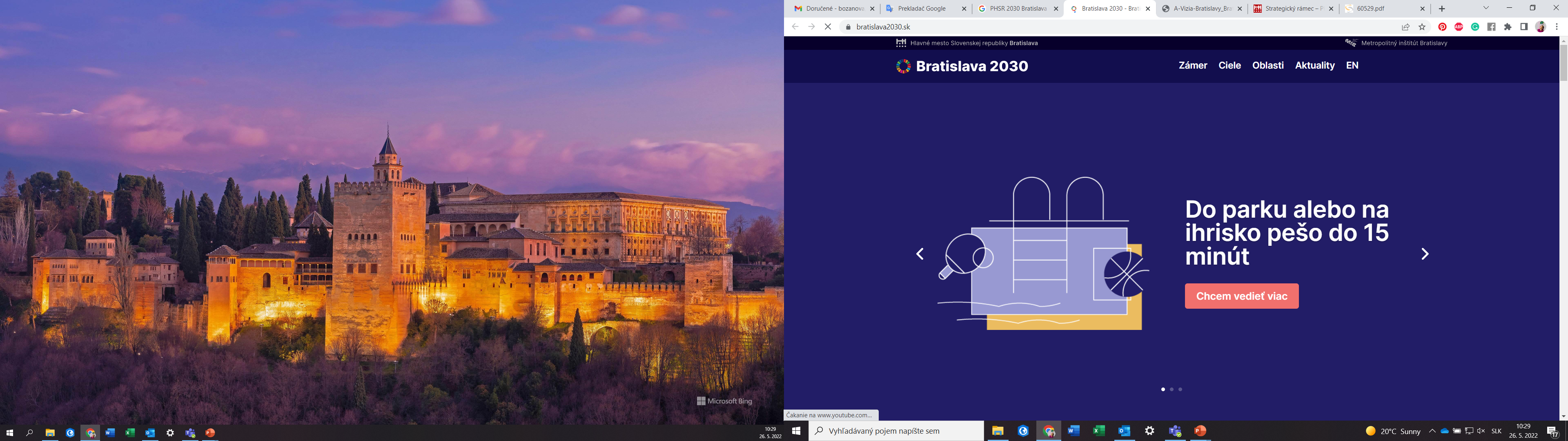 Odolné mesto
Dostupné mesto 
Zdravé mesto
Zodpovedné k prírodným zdrojom
Kvalitný verejný priestor
Znižujúce dopady klimatických zmien
Kľúčové ciele strategického dokumentu Bratislava 2030
Mesto Bratislava má jasnú stratégiu akým spôsobom sa chce dopracovať k splneniu všetkých cieľov.
Ako je na tom Bratislava, čo ju zvýhodňuje a v čom naopak sú jej slabiny?
Bratislavy ako mesto s vysokým prírodným potenciálom v podobe bezprostrednej prítomnosti Malých Karpát a Dunaja
jasná vízia smerovania odolného mesta v dokumente BA2030
najväčšou hrozbou, ako aj v iných veľkých mestách zostáva fragmentácia a tlak na mestské ekosystémy
Sucho verzus prívaľové dažde. Ako je na tieto dve prírodné opozitá pripravená Bratislava? 
V rámci strátégii BA2030 sa mesto zaviazalo čeliť zmene klímy intenzívnym zavádzaním metodických a adaptačno-mitigačných opatrení v plánovaných kľúčových projektoch, akými sú Ekoindex, SECAP, Klimaticky odolná Bratislava, monitorovanie klimatických ostrovov a ich zmierňovanie vytváraním klimaticky odolných verejných priestorov realizáciou výsadby a znižovania rozlohy vodenepriepustných umelých povrchov 

3 European Commission, “Citizen support for climate action ,” accessed July 29, 2021.